How to build an Industry Cost Profile (ICP) for a product in The Netherlands
1
Identify Industry & obtain Financial and Manufacturing Information Related to Industry.
Step 2
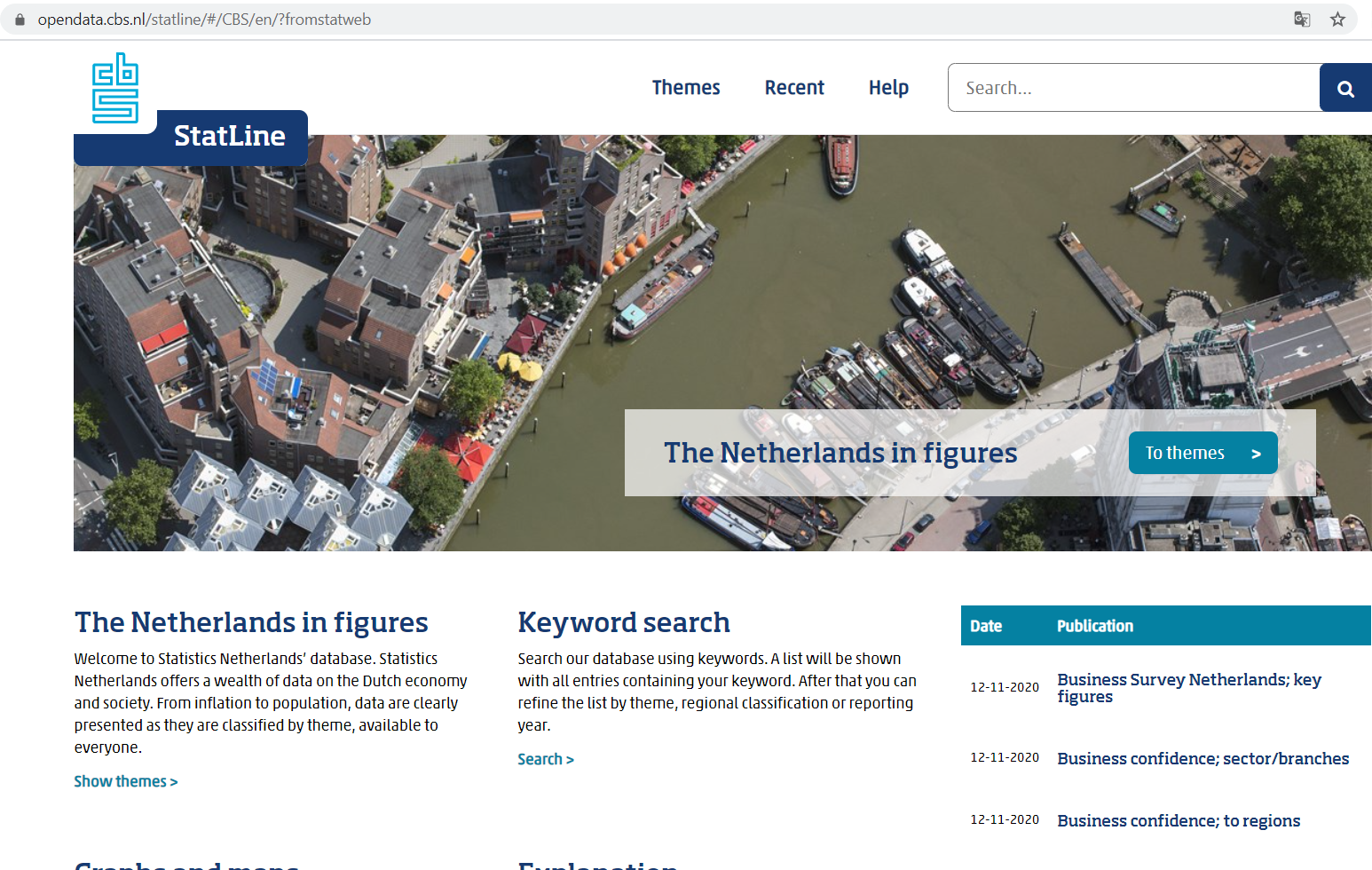 Go to






Click on “Themes”
http://statline.cbs.nl/statweb/?LA=en
2
Identify Industry & obtain Financial and Manufacturing Information Related to Industry.
Step 2
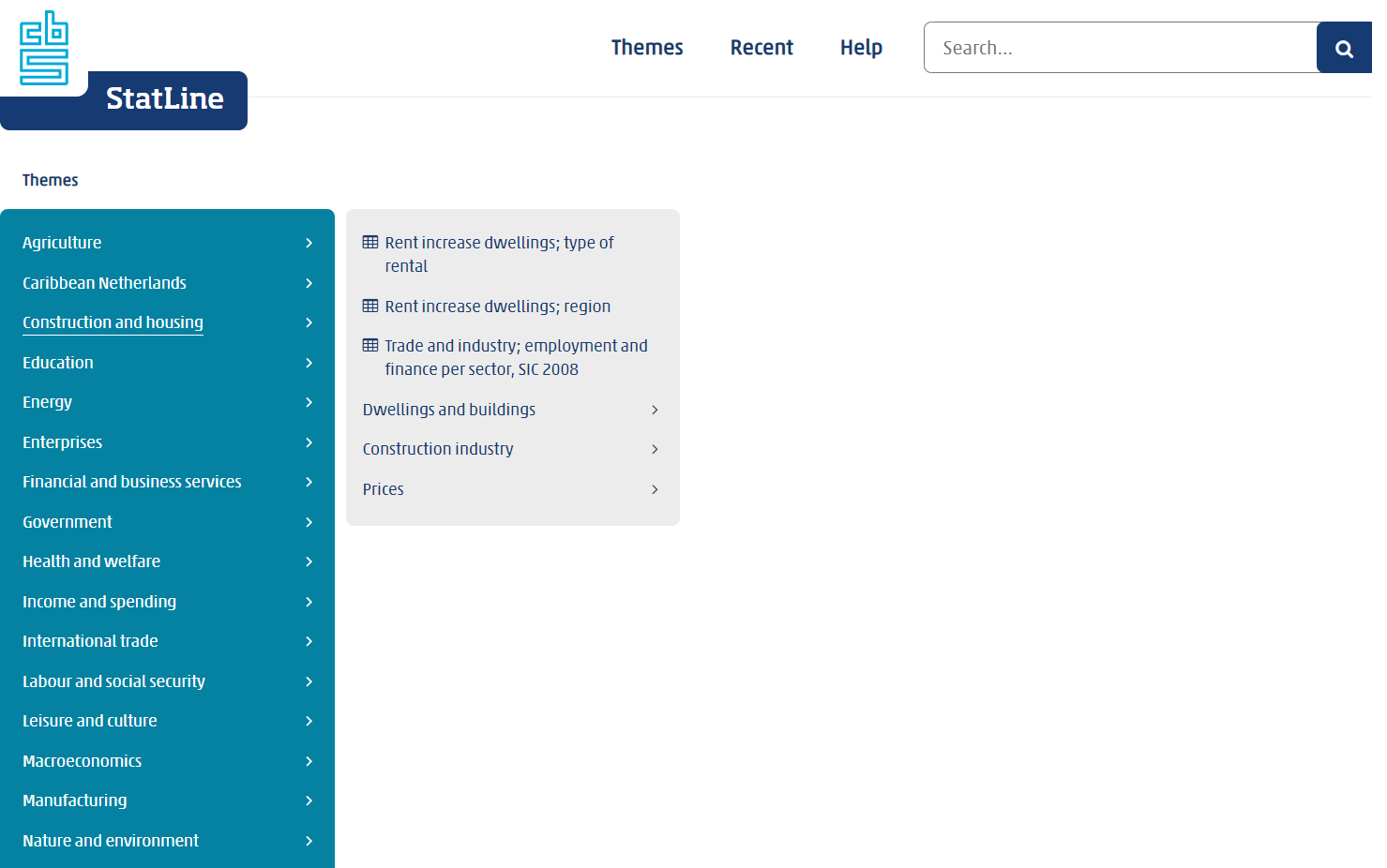 Click on the Industry of interest.

In our example it is “Construction and housing”.
Then click on “Trade and industry; finance, SIC 2008
3
Identify Industry & obtain Financial and Manufacturing Information Related to Industry.
Step 2
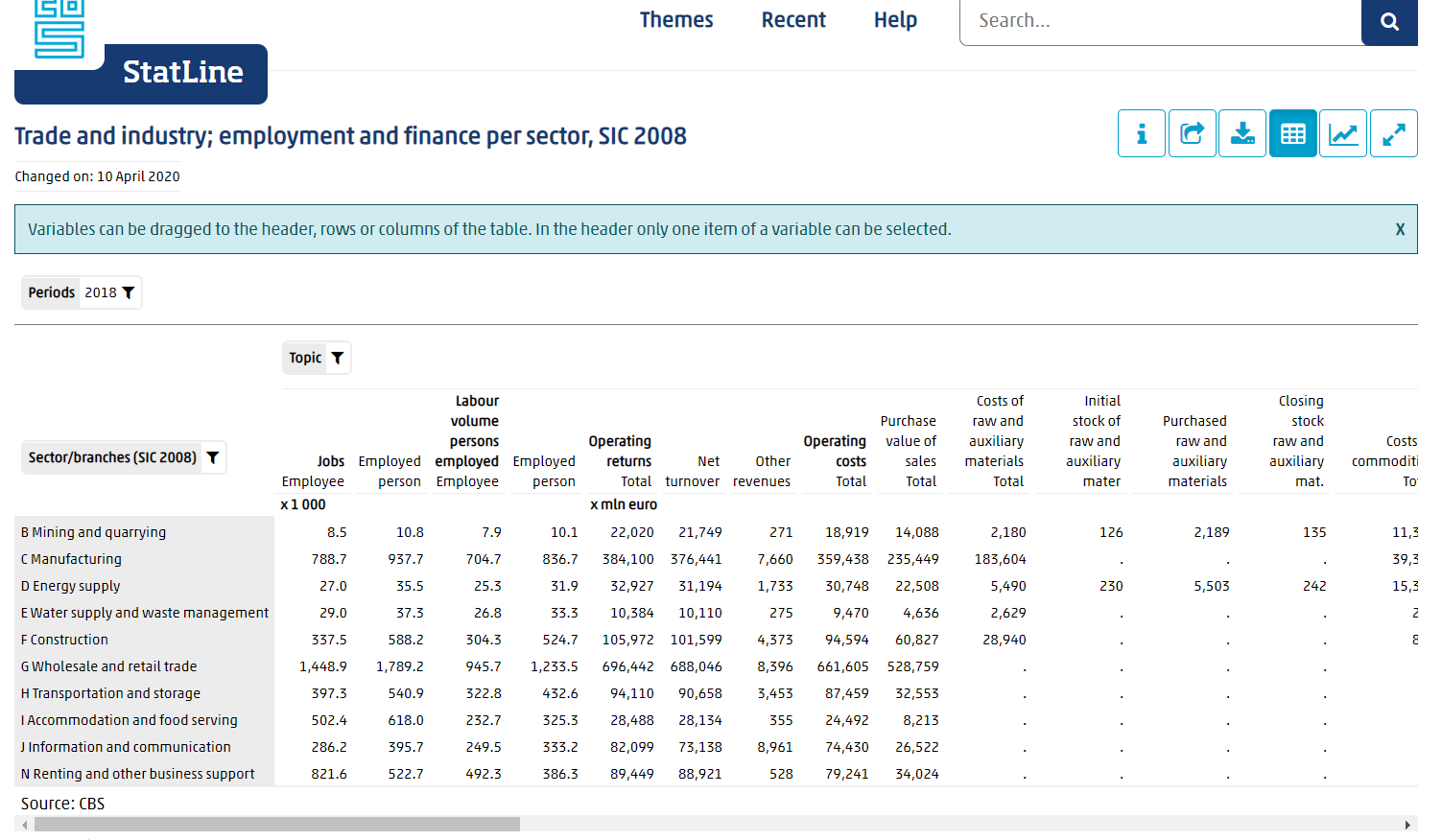 Click on the filter sign next to ‘Sector/branches (SIC 2008)’

Uncheck the ‘Sector/branches (SIC 2008)’  selection

Under ‘Branches 2nd digit by 1th digit’ select ‘F Construction’ and from the subsequent dropdown select ’43 Specialised construction activities’
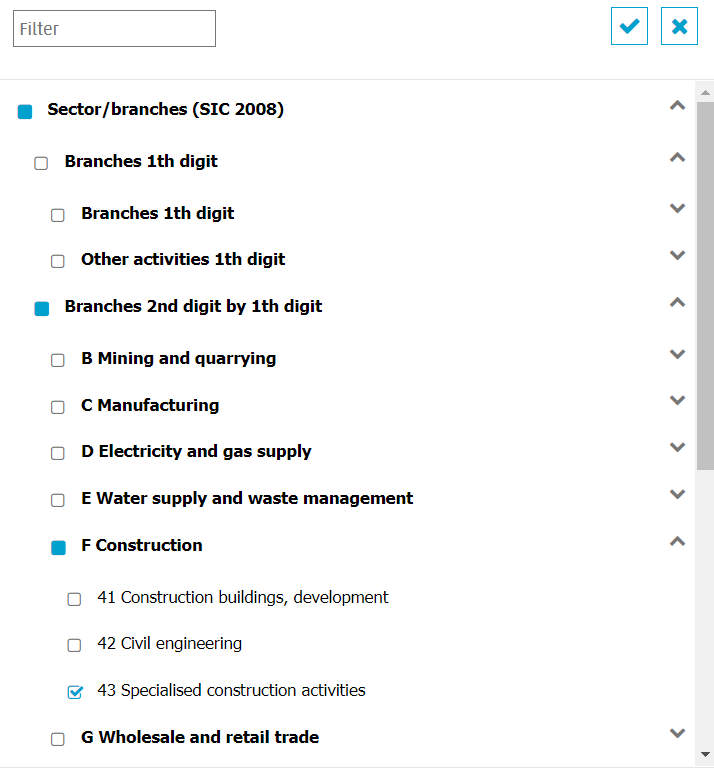 4
Identify Industry & obtain Financial and Manufacturing Information Related to Industry.
Step 2
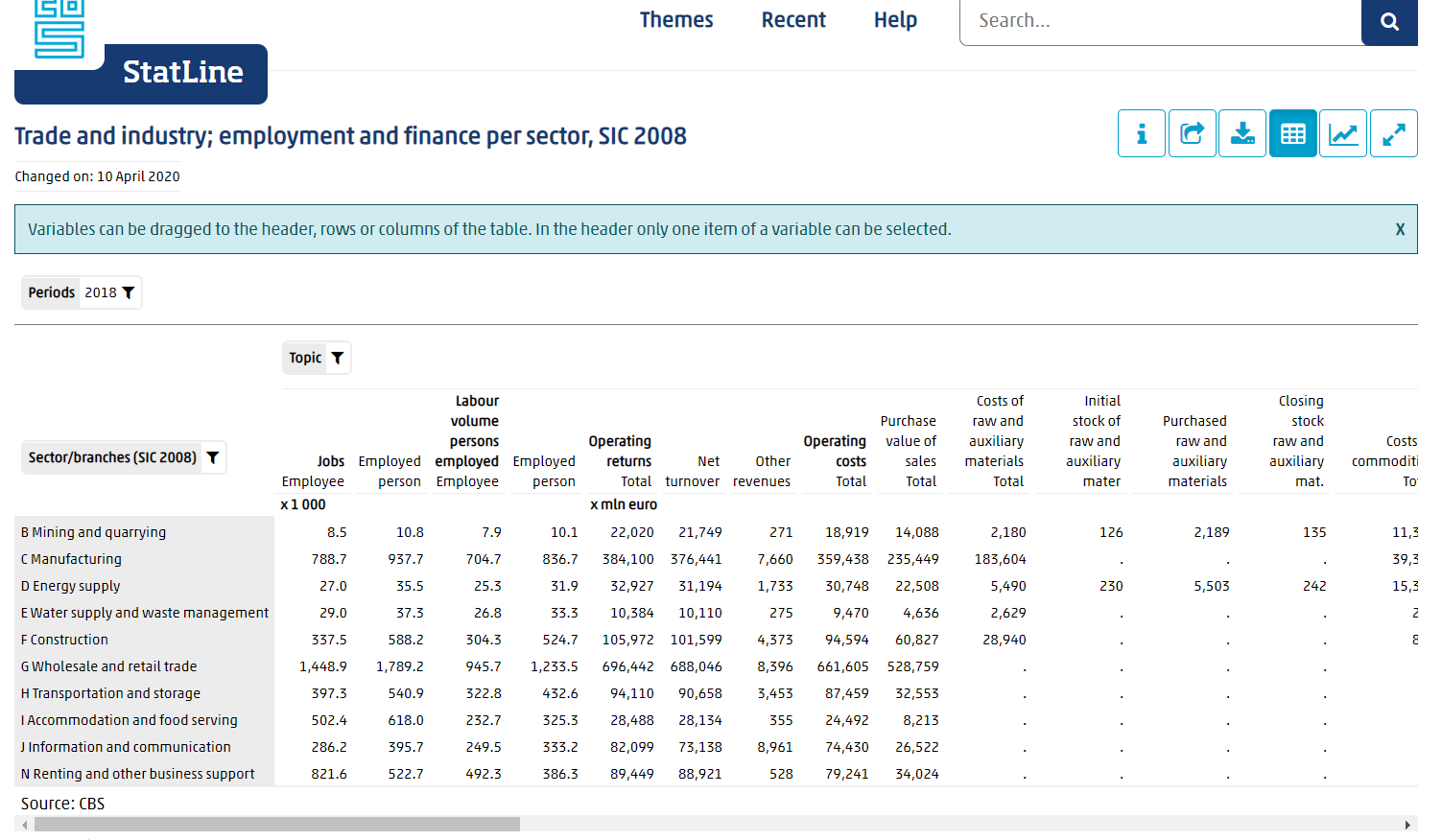 Click on the filter sign next to ‘Topic’.

Uncheck the ‘Topic’ Selection and manually select the following cost heads:

Select ‘Operating returns’ and from the subsequent drop down under it select ‘Total’
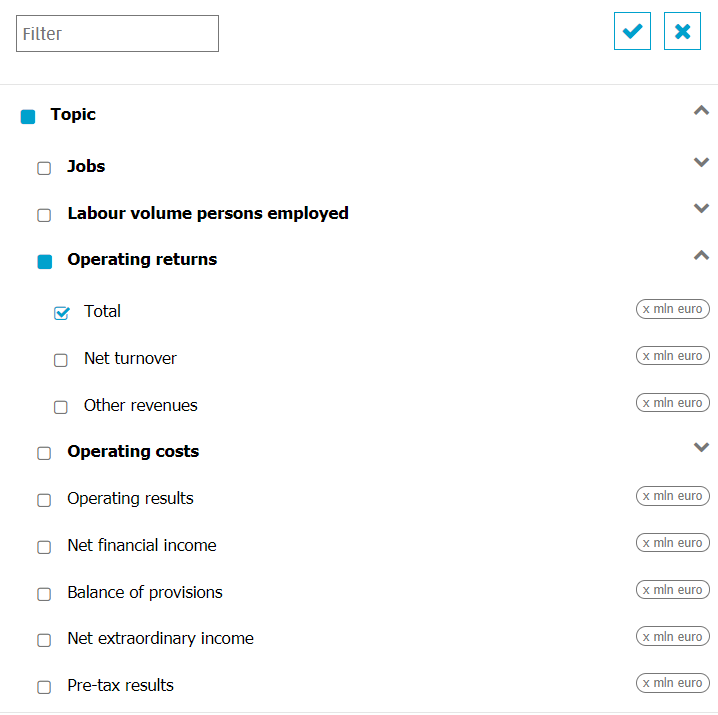 5
Identify Industry & obtain Financial and Manufacturing Information Related to Industry.
Step 2
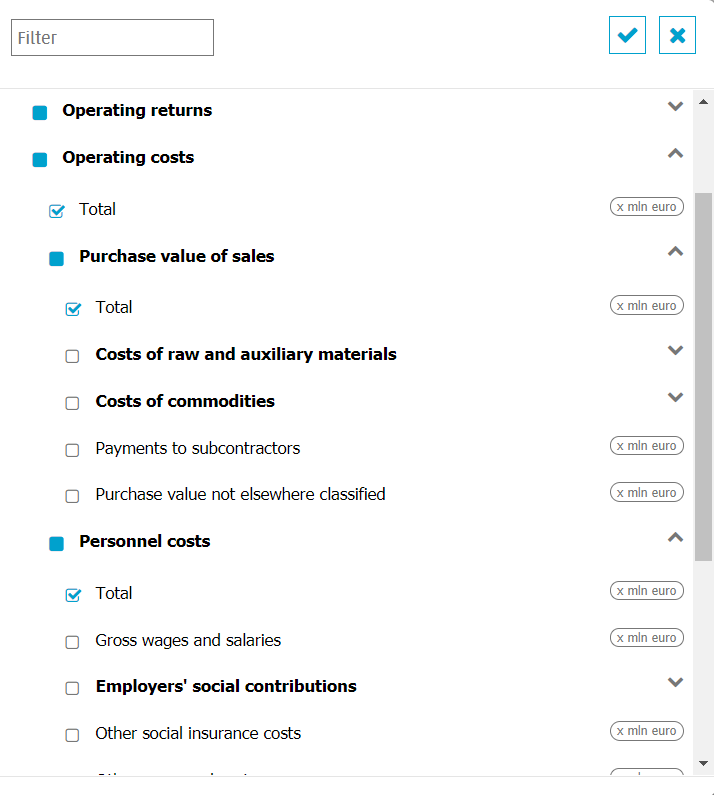 Select ‘Operating costs’ and from the subsequent drop down select ‘Total’ and unselect the rest


Select ‘Purchase Value of Sales’ and from the subsequent drop down select ‘Total’ and unselect the rest

Select ‘Personnel costs’ and from the subsequent drop down select ‘Total’ and unselect the rest
6
Identify Industry & obtain Financial and Manufacturing Information Related to Industry.
Step 2
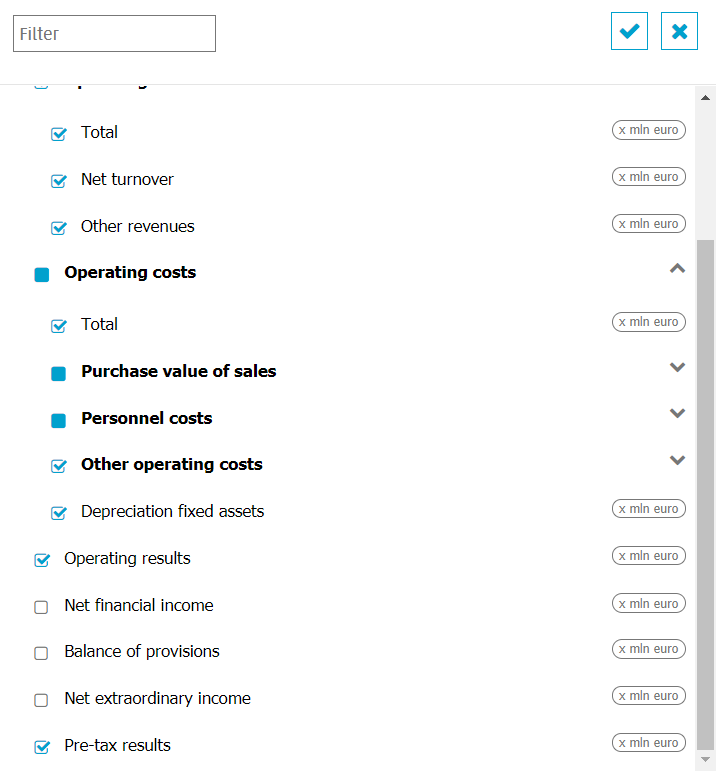 Select ‘Other operating costs’ and from the subsequent drop down select all

Select ‘Depreciation fixed assets’

Select ‘Operating results’

Select ‘Pre tax results’
7
Identify Industry & obtain Financial and Manufacturing Information Related to Industry.
Step 2
Record the following values:
1. Total Revenue under Operating returns.
2. Purchase value of sales
3. Personnel costs Total
4. Costs of energy use
5. Housing costs
6. Equipment and inventory costs.
7. Transport costs.
8. Sales costs
9. Communication costs
10. Costs of other services
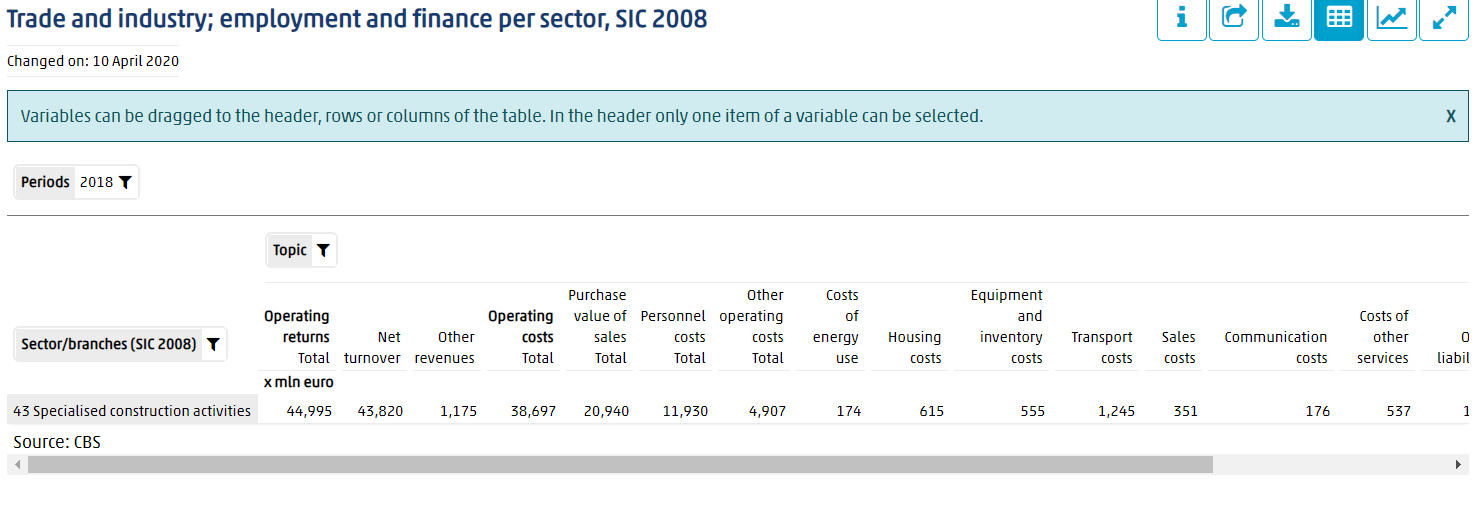 8
Identify Industry & obtain Financial and Manufacturing Information Related to Industry.
Step 2
Record the following values:
11. Other liabilities
12 Depreciation fixed assets
13 Pre-tax result
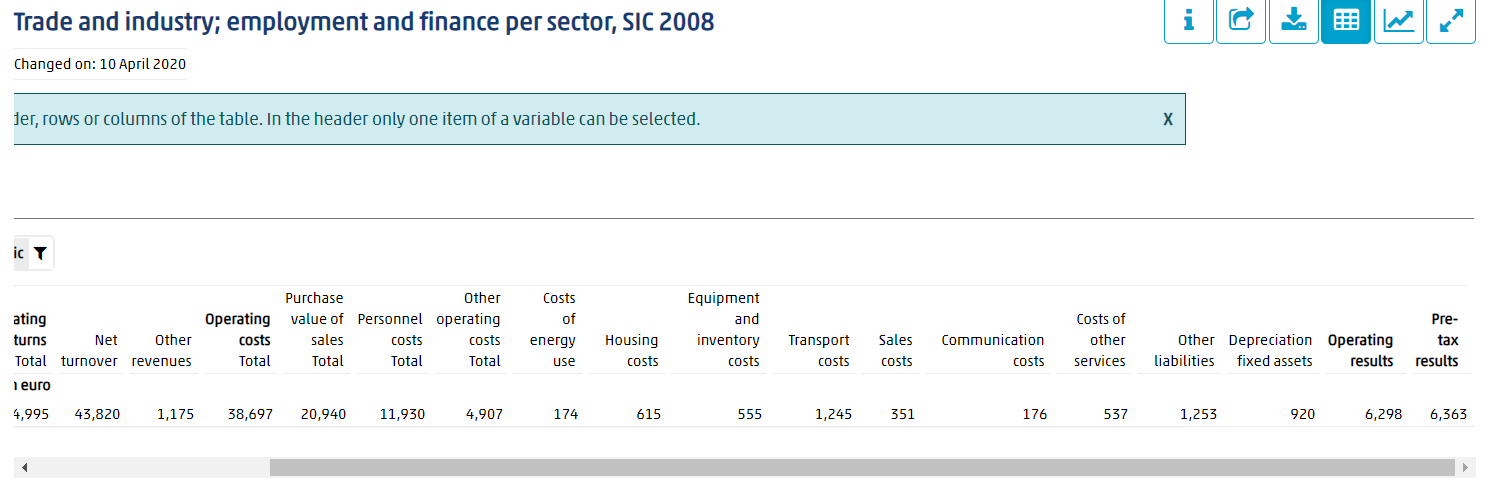 9
Use Financial and Manufacturing Information to Calculate Ratios
Step 3
1.. Calculate the Direct Material (DM) ratio as percentage of sales




2. Calculate Total Labour ratio as percentage of sales/revenue
1.
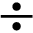 2.
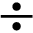 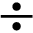 10
Use Financial and Manufacturing Information to Calculate Ratios
Step 3
3. Use the below assumptions to calculate DL, Indirect Labor to SOH & Indirect Labor to SGA

Anklesaria assumption :-
1. DL/TL=70%
2. 10% of Indirect labour contributes to Service Overhead (SOH)
3. 90% of Indirect labour contributes to Selling, general & Administrative (SGA) expenses.
3.
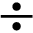 11
[Speaker Notes: Korea-

Basic Metal Manufacturing
COGS 116,108,609
DM 79,607,506

DM/COGS=68%]
Use Financial and Manufacturing Information to Calculate Ratios
Step 3
4.  Calculate Service Overhead (SOH)
5.
SOH = Indirect Labor to SOH + Energy costs + Housing cost + Equipment & inventory costs + transport costs + Depreciations fixed assets)
6.
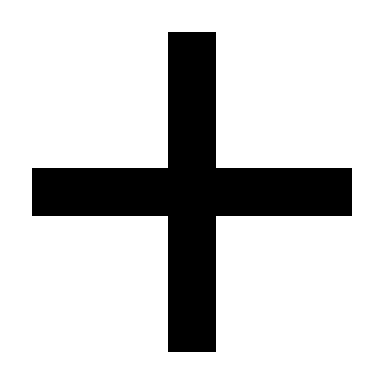 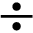 7.
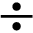 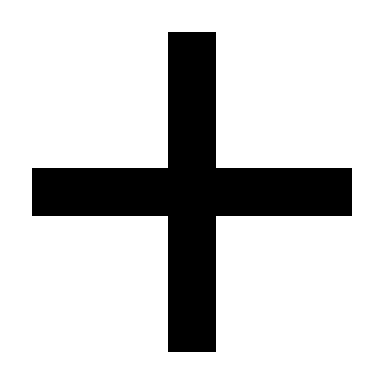 12
Use Financial and Manufacturing Information to Calculate Ratios
Step 3
5. Calculate SGA
5.
SGA = Indirect Labor to SGA +Sales costs+
Communication costs+
Costs of other services+
Other liabilities)
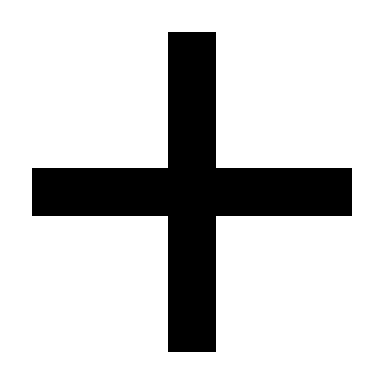 6.
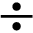 7.
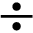 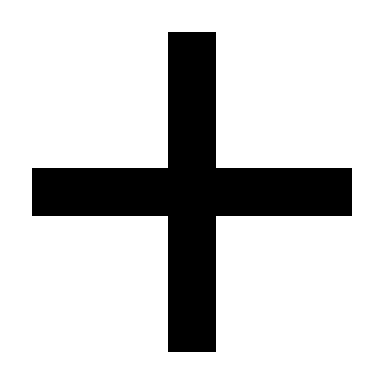 13
Use Financial and Manufacturing Information to Calculate Ratios
Step 3
Steps: 5 - 6

5. Calculate Profit Before Tax (PBT) Cost Of  Goods Sold
5.
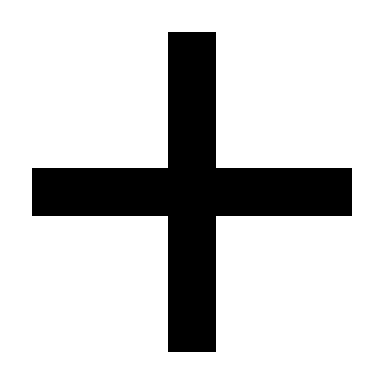 PBT = 100- SGA-SOH-DL- DM
6.
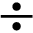 14
Present all your calculated ratios in the cost breakdown format
Industry cost profile for “43 Specialised construction activities”
Ratios calculated from ”Statistics Netherlands”
15